Using Open Source Softwarefor SWMP Data Analysis
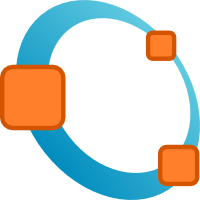 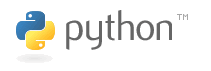 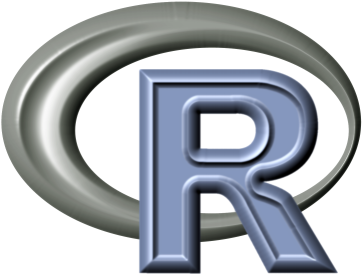 Octave
TTW 2014 : Michelle Cordrey
[Speaker Notes: Why not use excel:
Not designed for large datasets
Not designed for complex analysis 
Plots/charts limited to certain size and restrictive options
Slooooowww
-  Can use R and python though excel though

Some open source options:

-Octave:  clone of matlab  if you want to run matlab scripts most will run 
	but cannot run any octave specific syntax on matlab

This talk is by no means exhaustive – presenting most common choices for data analysis (based on: ease of use, user base, avail packages, graphics environments)

Will Discuss the strong points (and weaknesses?) of each and show a couple of examples]
+
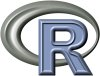 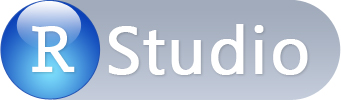 Easy to use for exploratory statistics
Great graphics packages (ggplot)
Helpful community  
For some is more intuitive than other options
Cross disciplinary and very high quality packages
Many packages (>5000 in CRAN)
Rstudio – GUI interactive environment which makes working in R much easier for newcomers to programming
[Speaker Notes: About:
R is dialect of S by Bell Labs

Can run in different environments - console, Text editor , Rstudio!!!

Another Pro for R:
Null values are treated as expected and no special massaging needs to occur before using

Cons:
Arguably Quirky,  Not “real language” and is not built on object oriented programming]
Python
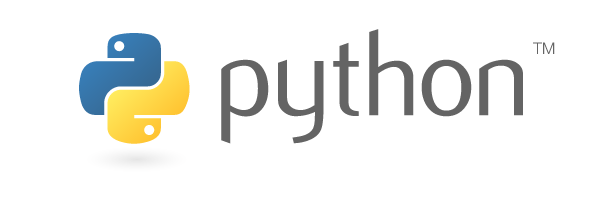 Relatively easy to learn
Popular – many users / help resources
“Real”  Language**
Scientific computing packages – NumPy, SciPy, Pandas
Many different ways to work with
	in excel, arcmap, IDEs , console, ipython
[Speaker Notes: Help online from community (arguably not as helpful and nice as R )

Graphics in R are said to be better but interactivity of plots in python seems easier/better

Less focused on data analysis per se and more general purpose language
	can do anything in python – full blown apps, GIS anaylsis  and web pages etc]
+
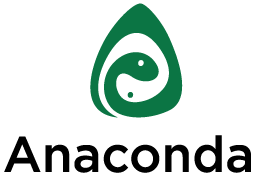 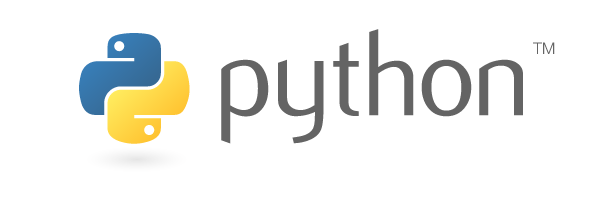 The number of packages needed to work with scientific data is daunting:    SciPy , NumPy, Pandas, matplotlib etc…
Install a complete solution such as Anaconda 
To get all necessary pkgs and nice IDE and interactive environments
Other option for complete python sci data solution:
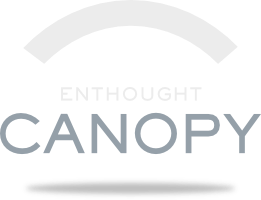 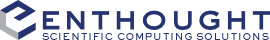 [Speaker Notes: Package management not as easy as R  if you install a sci computing complete solution like anaconda it is taken care of more or less

Anaconda by Continuum Anayltics

Other option : Enthought canopy – less packages in free version

Note:  If not installing from a package use python version 2.7.x and not 3.x as most data analysis libraries have not yet been updated]
15 minute analysis:simple examples
Owl
[Speaker Notes: Many tutorials and program examples are like this drawing
In programming the 2 circles is equiv. to  print “hello world” examples given to learn a language

The owl  is equiv to building a  complex interactive bells and whistles program without being given the intermed. Steps

This talk will give two circles and add a couple of feathers but should be enough to show how our specific data can be ingested, analyzed and plotted]
15 minute analysis: R simple example
[Speaker Notes: Code shown in simple code editing environment 

In example:
- Load needed libraries first thing
Read a sample water quality data file as it is formatted using the CDMO QAQC macro
Massage time stamps as CDMO times are not ISO format
Aggregate data
Output file
Plot anayalized data

Analysis in example is an aggregation to summarize data at different frequencies (hourly, daily etc) as people expressed interest in this though many many more complex routines are available through different libraries

Note: These are bones examples
	 does not show how to program using best practices , advanced data input, error handling , user input etc..]
15 minute analysis: R simple example
[Speaker Notes: Same example in Rstudio
	code pane, plot pane, file views etc….]
15 minute analysis: R simple example
[Speaker Notes: File view – similar to a spreadsheet, makes looking at data very easy using Rstudio!]
15 minute analysis: R simple example
[Speaker Notes: Can export plots in various file types, though viewer is less interactive than the python plot viewer.]
15 minute analysis: Python example
[Speaker Notes: Similar aggregation analysis using python

This example goes a bit further than the R example as I usually work in python and fleshed out this one first but did not have time to finish the R to the same level.]
15 minute analysis: Python example
[Speaker Notes: Shows interactive plotting environment can change some very basic things in plots]
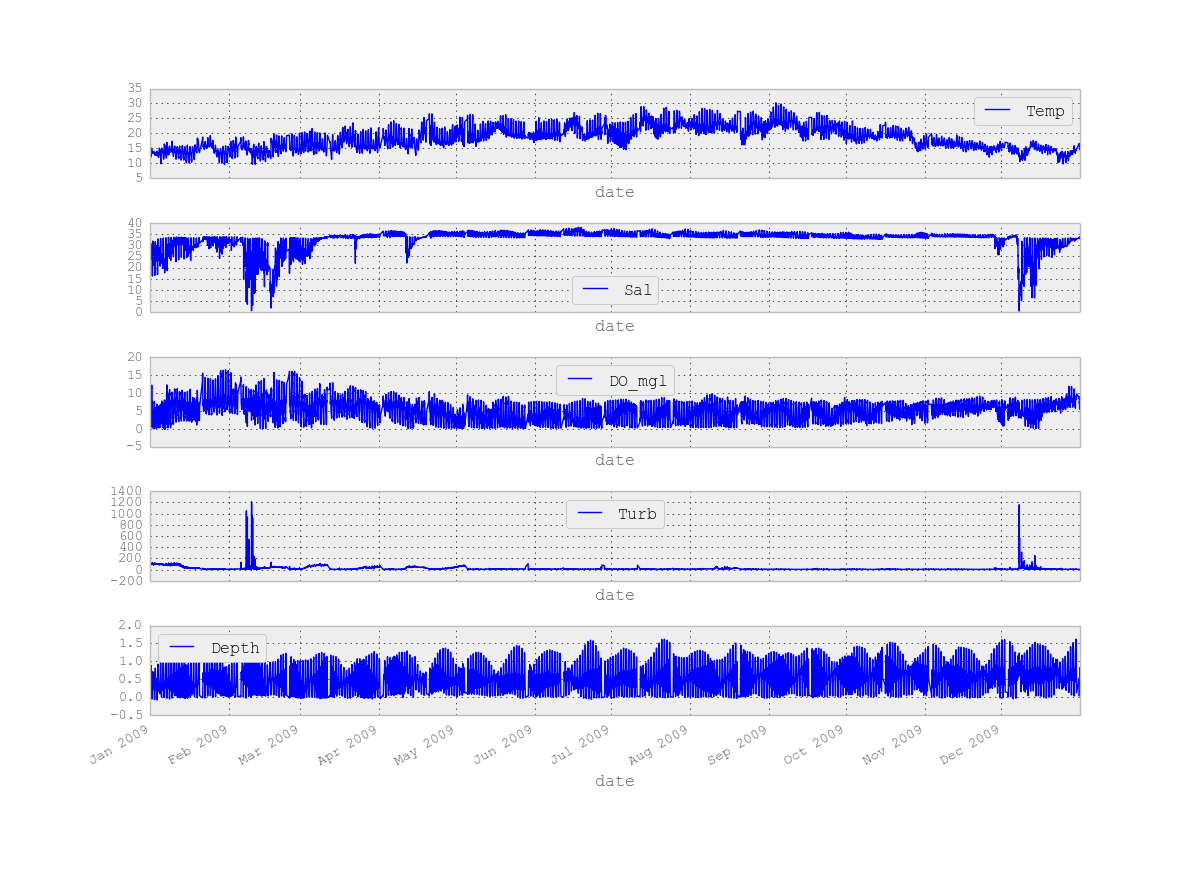 [Speaker Notes: Shows exported file to be embedded in a report etc]
15 minute analysis: Python example
[Speaker Notes: Plot adding some customized formatting to make it pretty and more useful]
15 minute analysis: Python example
[Speaker Notes: Anaconda package launcher screen shows different environments in which to work with python

Will show ipython]
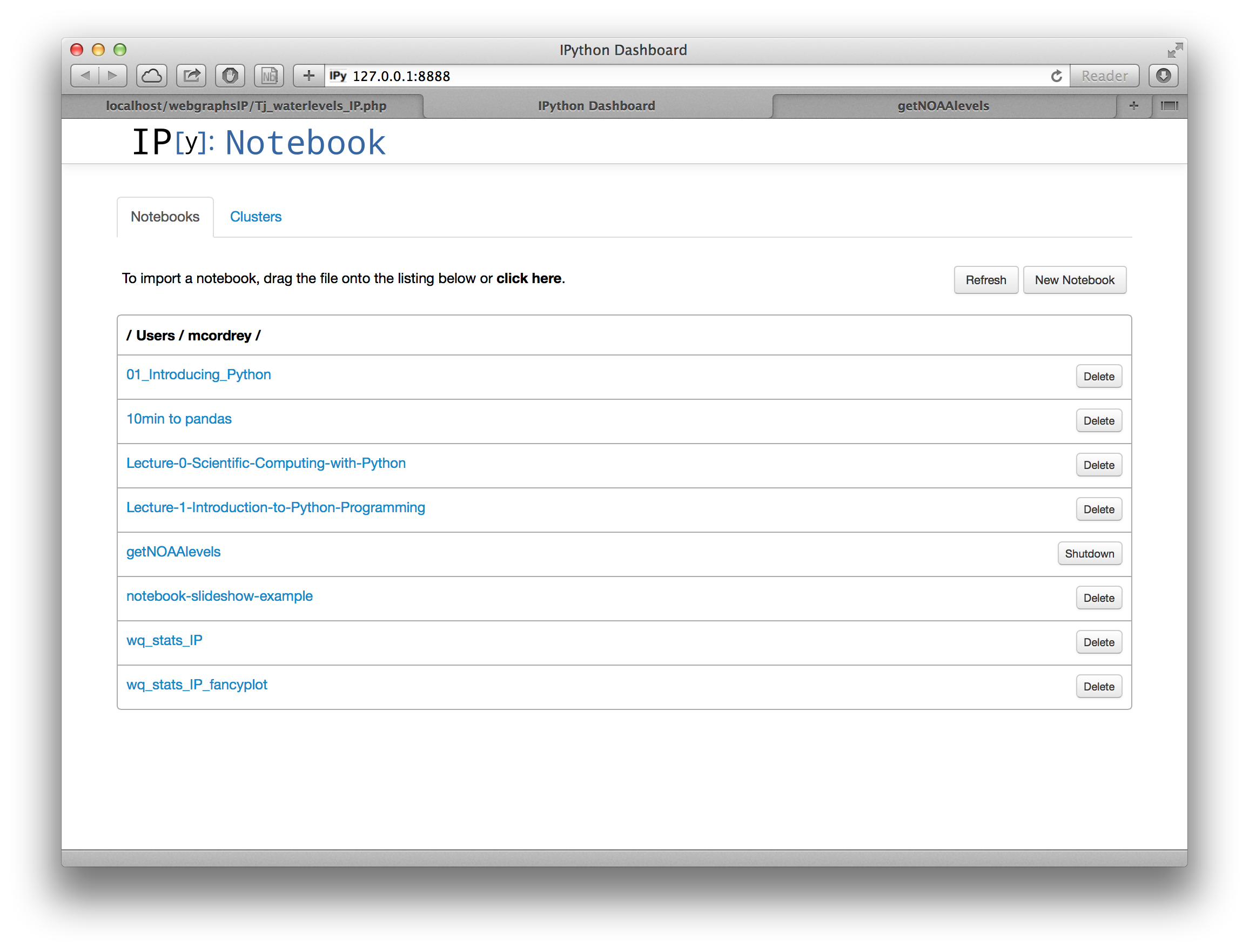 [Speaker Notes: Ipython shows programs as a list of “notebooks”

This is a great way of using python to collaborate with others or to work out separate portions of a program and take notes along the way.  Each notebook can be exported as raw python code, a  pdf or a slideshow]
[Speaker Notes: Shows an ipython notebook I made

Notebook gets 6 min NOAA level data from a gauging station and plots it against SWMP data]
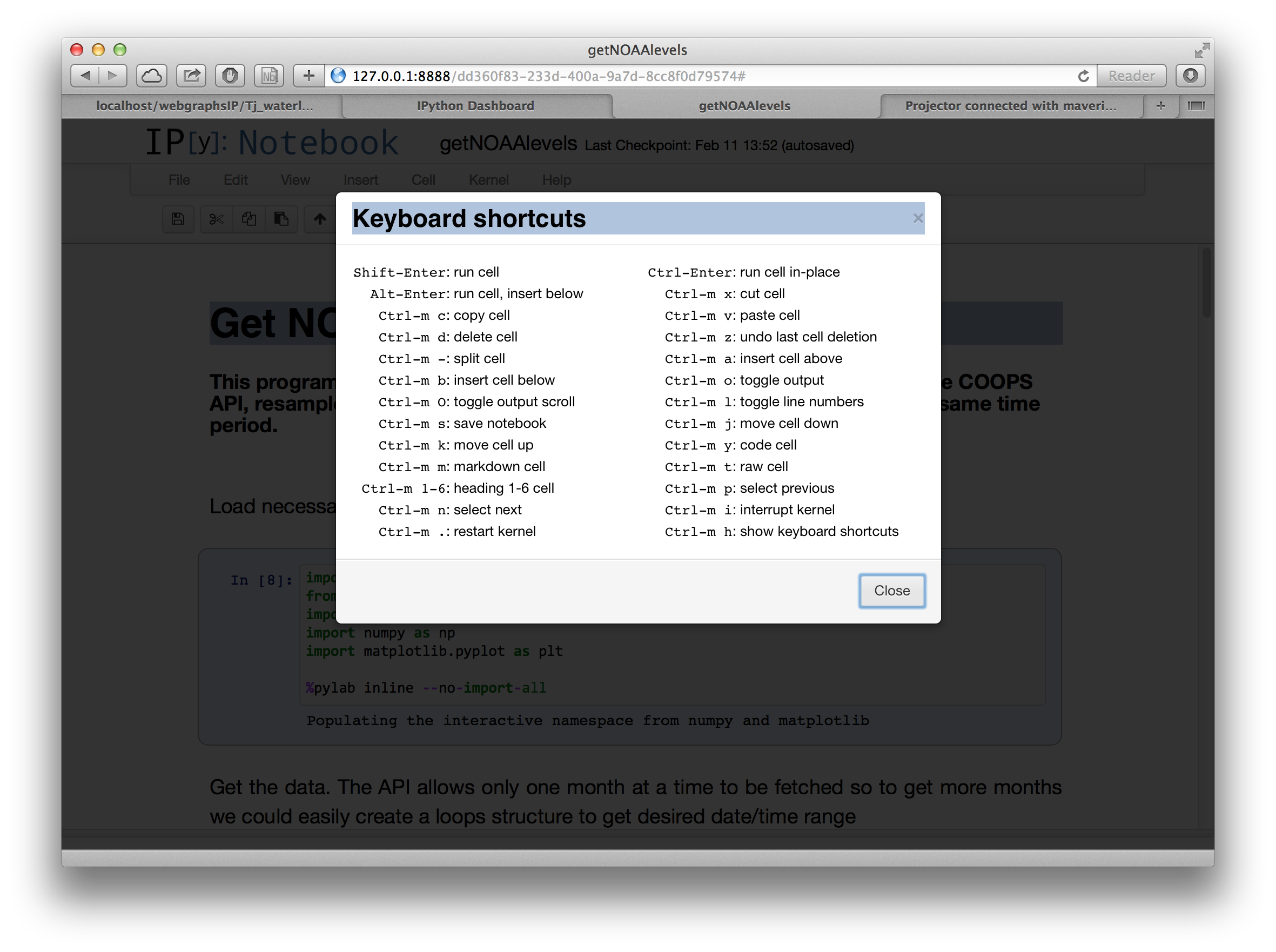 [Speaker Notes: Shows keyboard short cuts available in ipython to help workflow]
[Speaker Notes: Shows that notes are formatted differently from code and outputs of the code.

Ordered in a series of cells , each cell is interactive code and will show output if any below it
     - this is great for working through each segment of code to get it working before moving on to next]
[Speaker Notes: Show plot output below cell.  Can set to plot graphics externally (e.g. not inline mode)]
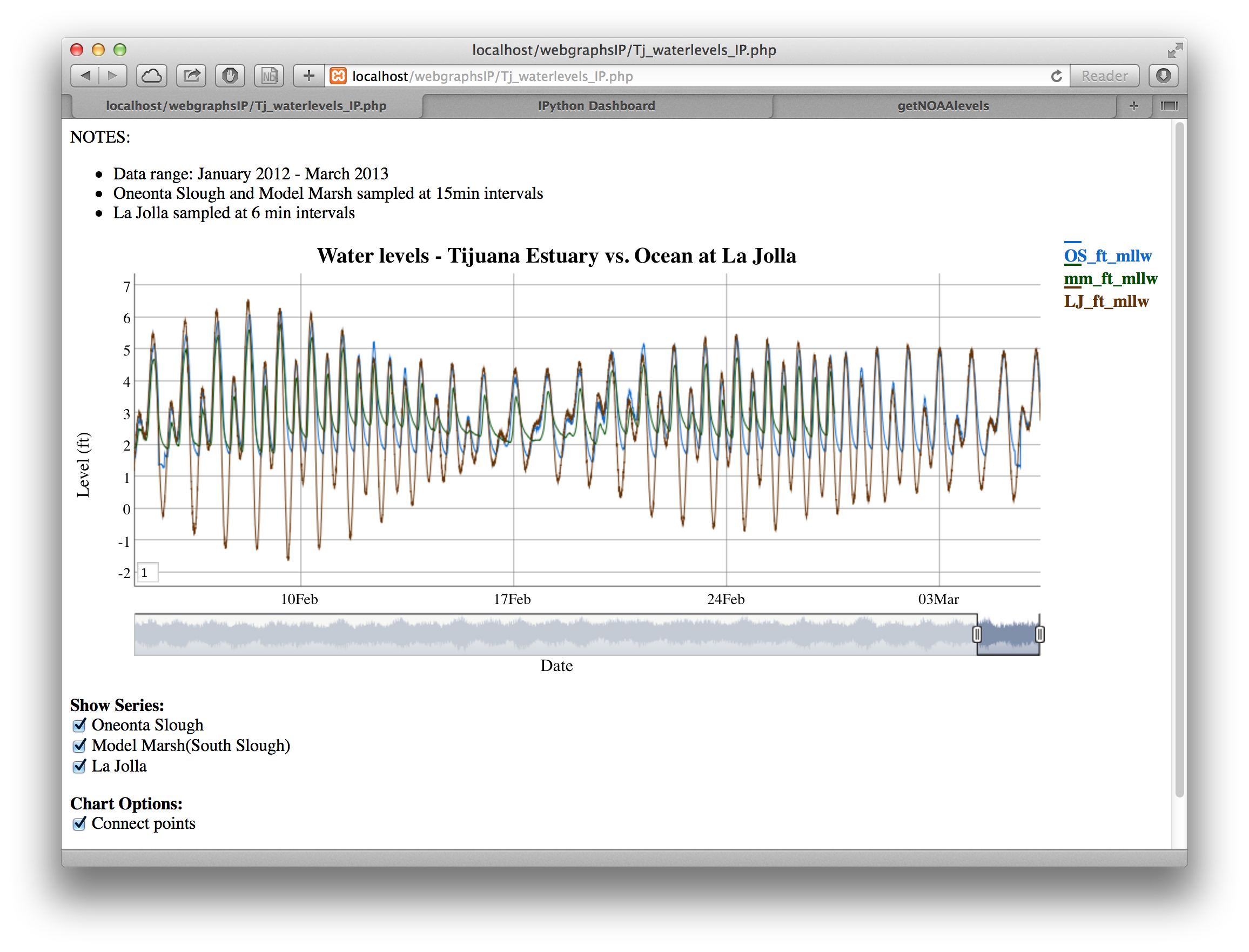 [Speaker Notes: Shows a realtime website that does similar as the ipython notebook

Can take working R or python local code and make it into a website with interactivity]
Resources
Python
Install Anaonda:  https://store.continuum.io/cshop/anaconda/

R
Install R:  http://cran.r-project.org
Install Rstudio:  http://www.rstudio.com
All code used in the will be at:
	http://trnerr.org/opensourcetools/
[Speaker Notes: Tips – some code changes needed depending on environment used – inline graphs , print out tables etc..

More advanced techniques: 
	multiple years / sites by reading from a directory and looping through all files in directory
	interactive selection of files etc
	error handling 

My email:  mcordrey@trnerr.org]